EFOP-3.4.3-16-2016-00014
Büntető eljárásjog II.
A bíróság eljárása vádemelés előtt
8 képernyő				10 perc
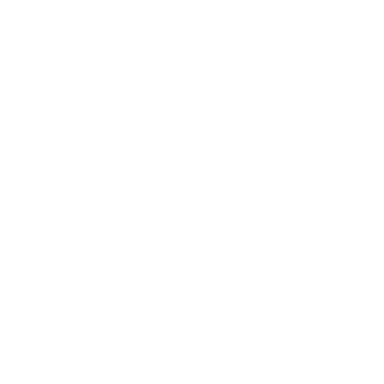 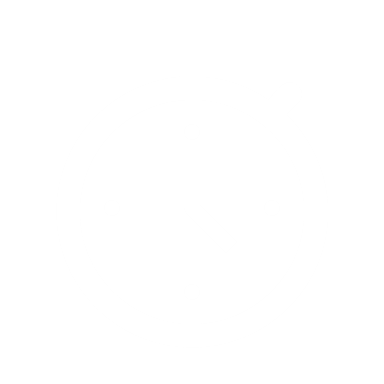 A nyomozási bíró eljárása: a vádemelés előtt a bíróság feladatait elsőfokon a járásbíróságnak a törvényszék elnöke által kijelölt bírája nyomozási bíróként látja el.



A nyomozási bíró eljárására a bírósági eljárás általános szabályai irányadók, DE:
a nyomozási bíró hatásköre és illetékessége:  hatásköre a feladatkörébe tartozó döntéseket illetően bármely bűncselekményre kiterjed; illetékessége alapvetően a törvényszék illetékességi területéhez igazodik, a törvényszék elnökének kijelölése szerint
az ügyek egyesítésének vagy elkülönítésének nincs helye
vádemelés előtt az eljárást nem szüntetheti meg és nem függesztheti fel.
Bíróság vádemelés előtti feladatai: Be. 464. § (1) – (3) bek.
A nyomozási bíró ülésen vagy ügyiratok alapján dönt.

I. Ülés:
tartásának esetei: Be. 466. § (1) bek. (jelentősebb döntések meghozatalára szolgáló eljárási forma)
előkészítése:
ülés időpontjának meghatározása (differenciált az indítványozó személye és az indítvány tárgya alapján) – lásd: Be. 468. § (1)-(7) bek.
kontradiktórius eljárás jellemzi, ezért a büntetőeljárás során a tájékoztatáshoz való jogról szóló 2012/13/EU európai parlamenti és tanácsi irányelv előírásainak is megfelelően a törvény biztosítja a terhelt számára az érdemi védekezés lehetőségét (Be. 470. §)
ha az ülés tartására [Be. 466. § (1) bek.] vonatkozó indítványt az ügyészség terjesztette elő, az ügyészség az indítvány előterjesztésével egyidejűleg a bíróságnak átadja a nyomozás ügyiratait. Az ügyészség az indítvány előterjesztésével egyidejűleg indítványát megküldi a gyanúsítottnak és a védőnek.
ülésen jelenlévőkre vonatkozó szabályokat az indítványozó személye és az indítvány tárgya határozza meg
Az ülésen az ügyész jelenléte kötelező. Az ülésen ügyész helyett alügyész is eljárhat.
Az ülésen a terhelt jelenléte kötelező, ha az ülést a bíróság a 466. § (1) bekezdése alapján tartja. A 466. § (1) bekezdés e) pontja esetén, ha a terhelt ismeretlen helyen tartózkodik, az ülés a terhelt távollétében megtartható.
A védő jelenléte az ülésen kötelező, ha
                a) az indítvány tárgya elmeállapot megfigyelésének 
                  elrendelése,
                   b) az indítvány tárgya előzetes kényszergyógykezelés  
                   elrendelése vagy
                    c) a 466. § (1) bekezdés e) pontja esetén az ülést a 
                    terhelt távollétében tartják meg.

- Az indítvány hallgatólagos visszavonása: Ha az ülésen az indítványozó nem jelenik meg, azt úgy kell tekinteni, hogy az indítványt visszavonta.
Menete:
az indítványozó az indítványt szóban ismerteti és megjelöli az azt megalapozó bizonyítékokat 
a jelenlévőknek módot kell adni arra, hogy az indítványozó bizonyítékait megismerjék. (Ha az értesített nem jelent meg, de az észrevételét írásban benyújtotta, ezt a bíróság ismerteti.) 
a bíróság megvizsgálja, hogy az indítvány és az ülés megtartásának törvényi előfeltételei fennállnak-e, nincs-e akadálya a büntetőeljárásnak, és az indítvány megalapozottsága iránt nem támaszthatók-e észszerű kételyek. [A 466. § (1) bekezdés a)-c) és e) pontja esetén a vizsgálat kiterjed a gyanúsított személyi körülményeire is.]
II. Ügyiratok alapján való döntés:
esetei: Be. 466. § (2) bek.; 467. §
A bíróság az ügyiratok alapján - ha e törvény eltérően nem rendelkezik - az indítvány bíróságra érkezését követő nyolc napon belül dönt.

A bíróság döntései (ülésen és ügyiratok alapján egyaránt)

Ha az indítványt az ügyészség terjesztette elő és a bíróság az ülés megkezdését megelőzően megállapítja, hogy az ülés megtartásának a feltételei hiányoznak, a bíróság az ügyiratokat határozat hozatala nélkül visszaadja az ügyészségnek
Ha a vádemeléskor a vádemelés előtt benyújtott indítványt a bíróság feladatait a vádemelés előtt ellátó bíróság még nem bírálta el, a bíróság az ügyiratokat átteszi ahhoz a bírósághoz, amelynél az ügyészség vádat emelt.
3. Ha az indítvány elbírálásának nincs akadálya, a bíróság nem ügydöntő végzéssel határoz, amelyben az indítványnak helyt ad, részben ad helyt vagy azt elutasítja.

A határozatot az ülésen kihirdetés útján kell közölni. Ha a bíróság az ügyiratok alapján döntött, a határozatot az írásba foglalást követően haladéktalanul kézbesíteni kell.

A bíróság határozata ellen fellebbezést jelenthet be
a) az ügyészség,
b) az indítványozó,
c) az, akire a határozat rendelkezést tartalmaz, illetve
d) a gyanúsítottal közölt határozat ellen a védő is.

A bíróság a határozat elleni fellebbezést a nyilatkozatok beérkezését, illetve a fellebbezési határidő lejártát követően haladéktalanul, közvetlenül a fellebbezés elbírálására hatáskörrel és illetékességgel rendelkező törvényszéknek küldi meg. (a törvényszék másodfokú tanácsa tanácsülésen, kivételesen ülésen bírálja el)
KÖSZÖNÖM A FIGYELMET!
Jelen tananyag a Szegedi Tudományegyetemen készült az Európai Unió támogatásával. Projekt azonosító: EFOP-3.4.3-16-2016-00014